26ª Assembleia Parlamentar da Francofonia – Secção AfricaPraia, 18 de Maio de 2018Transportes Marítimos e Aéreos: Fatores de Desenvolvimento Económico de Africa
Africa

Superfície: 30.4 milhões de km2;
Segundo continente mais populoso: 1.2 mil milhões de habitantes;
Produto Interno Bruto (PIB): USD 2 trilhões;
Taxa de crescimento do PIB: 3.6% em 2017; 2.2% em 2016;
Países: 55, dos quais 16 encravados; 9 Territórios; Ilhas
26ª Assembleia Parlamentar da Francofonia – Secção AfricaPraia, 18 de Maio de 2018Transportes Marítimos e Aéreos: Fatores de Desenvolvimento Económico de Africa
Custo estimado da inadequação das infraestruturas de transporte: 30-40% dos bens do comércio intra-africano;
Exportações intra-regionais: 17.7% do total das exportações, em 2016; 11.7%, em 1996;
      (55.2%, nas América; 59.4%, na Ásia; 68.7, na Europa)
Peso do custo de transporte nas importações (2016): 21%, para os PMA; 19%, para os países encravados em vias de desenvolvimento; 22%, para os países ilhéus;
      (média mundial de 15%)
Total do comércio: USD831 mil milhões, em 2016; USD236 mil milhões, em 2001;
Total do comércio transportado por mar: 90%
Peso nas exportações globais: 2.2%;
Peso nas importações globais: 2.9%;
Necessidades de investimento em infra-estruturas (est. AfDB): entre USD130 mil milhões e USD170 mil milhões, destinados sobretudo para o setor energético e dos transportes;
26ª Assembleia Parlamentar da Francofonia – Secção AfricaPraia, 18 de Maio de 2018Transportes Marítimos e Aéreos: Fatores de Desenvolvimento Económico de Africa
Transporte marítimo africano:
O tráfego marítimo representa 80% do total do comércio de África transportado por todos os modos de transportes. Por isso, o transporte marítimo tem um impacto significativo no crescimento económico de África;
O tráfego marítimo em África é praticamente controlado por operadores marítimos dos países desenvolvidos;
Companhias marítimas africanas – 1.2% do transporte mundial;
Portos africanos – 6% do tráfego mundial; 3% do tráfego de contentores;
5 maiores portos africanos – 11 milhões de contentores (TEU);
5 maiores portos chineses – 120 milhões de contentores
26ª Assembleia Parlamentar da Francofonia – Secção AfricaPraia, 18 de Maio de 2018Transportes Marítimos e Aéreos: Fatores de Desenvolvimento Económico de Africa
Os transportes aéreos como indutor de crescimento – Alguns números (2015)

76.6 milhões de passageiros;
1.033.398 vôos;
369 aeroportos comerciais;
244 companhias aéreas;
38 provedores de serviços de navegação aérea;
Total de empregos gerados, direta e indiretamente: 6.8 milhões, incluindo o sector do turismo;
26ª Assembleia Parlamentar da Francofonia – Secção AfricaPraia, 18 de Maio de 2018Transportes Marítimos e Aéreos: Fatores de Desenvolvimento Económico de Africa
26ª Assembleia Parlamentar da Francofonia – Secção AfricaPraia, 18 de Maio de 2018Transportes Marítimos e Aéreos: Fatores de Desenvolvimento Económico de Africa
26ª Assembleia Parlamentar da Francofonia – Secção AfricaPraia, 18 de Maio de 2018Transportes Marítimos e Aéreos: Fatores de Desenvolvimento Económico de Africa
Conectividade facilita a atividade económica

Políticas públicas 
novas rotas e frequências
redução do tempo de viagem
tarifas mais baixas 
			                  Crescimento do tráfego
Crescimento do turismo
Crescimento das trocas comerciais  
Atração de investimentos 
                                                        Aumento da produtividade
                                                        Crescimento da economia                          
                                                        Geração de empregos
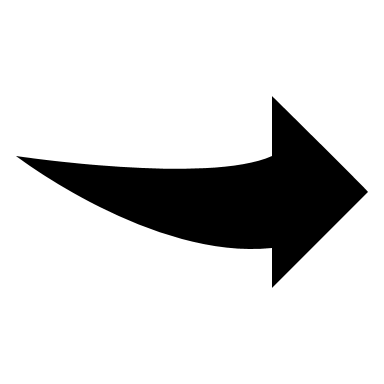 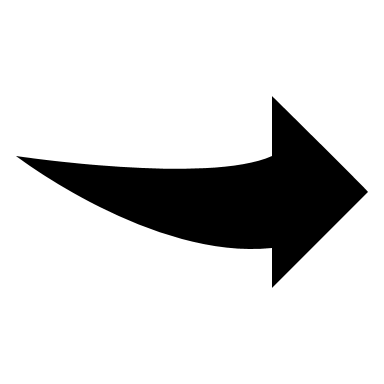 26ª Assembleia Parlamentar da Francofonia – Secção AfricaPraia, 18 de Maio de 2018Transportes Marítimos e Aéreos: Fatores de Desenvolvimento Económico de Africa
Nem o crescimento económico e muito menos o desenvolvimento pode ter como indutor apenas um modo de transporte. 

As evidências da correlação da intermodalidade com as funções económicas e com o espaço geográfico onde o crescimento realmente acontece são bem mais acentuadas.